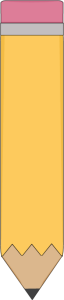 Class News
2nd Grade
Sept. 18 -Sept.22
Spelling Words
1. hand

2. land

3. pond

4. fast

5. lost

6. just

7. stand

8. stuck

9. story

10. spend
Ms. Mayo
School- 620-845-2585
Cell- 620-517-0941
Email- kmayo@usd360.com
Classroom Website-  www.weebly.mrskaramayo.com
Classroom Twitter-
@mskmayo
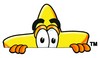 A Peek at this Week…
Math- Starting Chapter 2, Numbers to 1000
Reading- “Story Hour, Starring Megan!”, common and proper nouns
Science- Engineering Design Process
Social Studies- Cardinal Directions
Spelling Test Friday- Unit 1, Story 4- words above, on my website under Newsletters, or on Spelling city under Kirstan Rice. Please help your student study!